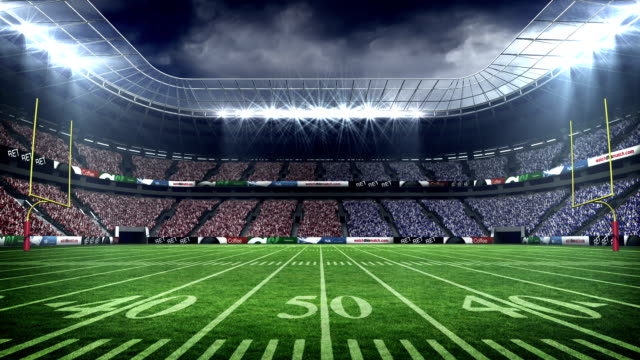 Advancing Your Career Through Networking and Mentoring
Rosalina Bray
Lynn Morin
NIH Office of Extramural Research
September 15, 2022
Self-Assessment
Develop a Plan for Advancing Your Career
Mentoring vs. Sponsorship
How to Network with Intentionality
Take-Aways/Next Steps
Game Plan(Overview)
2
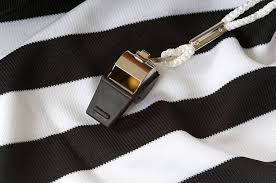 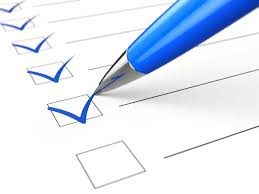 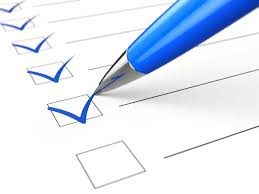 Self Assessment
Know Thyself
3
Purpose of a Self-Assessment
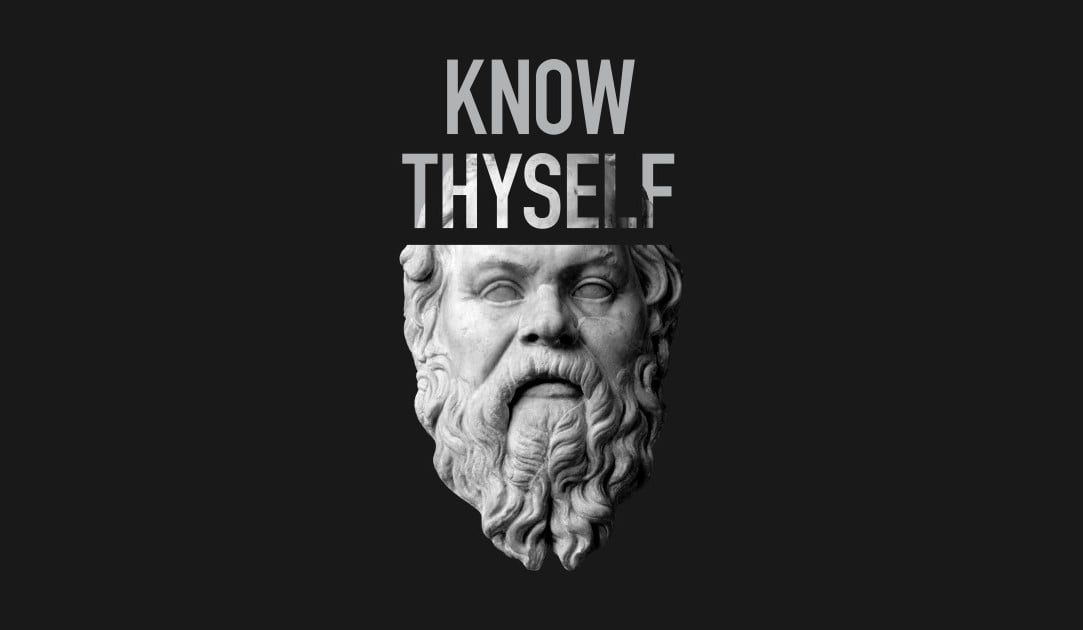 A self-assessment will help you clearly articulate what you want by knowing yourself.

Evaluate your abilities
Assess where you are
Challenge your motives
Face your limiting beliefs
Gain greater insights and set future goals for improvement
Identify areas where training is needed
4
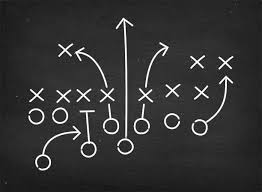 Develop a Plan
Set a Course
5
Plan Development
6
Identify Goals
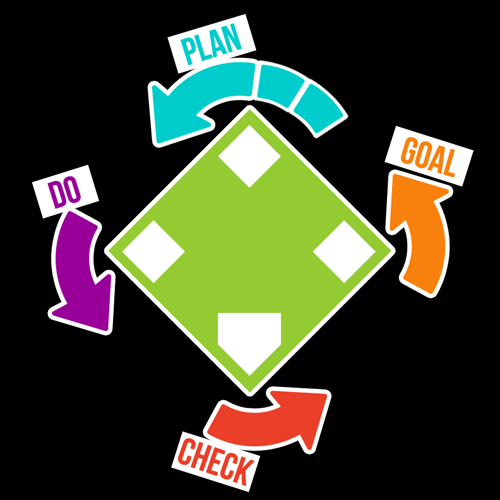 Have an Individual Development Plan
Review Goals Often
Re-Assess and Evaluate Progress Routinely
7
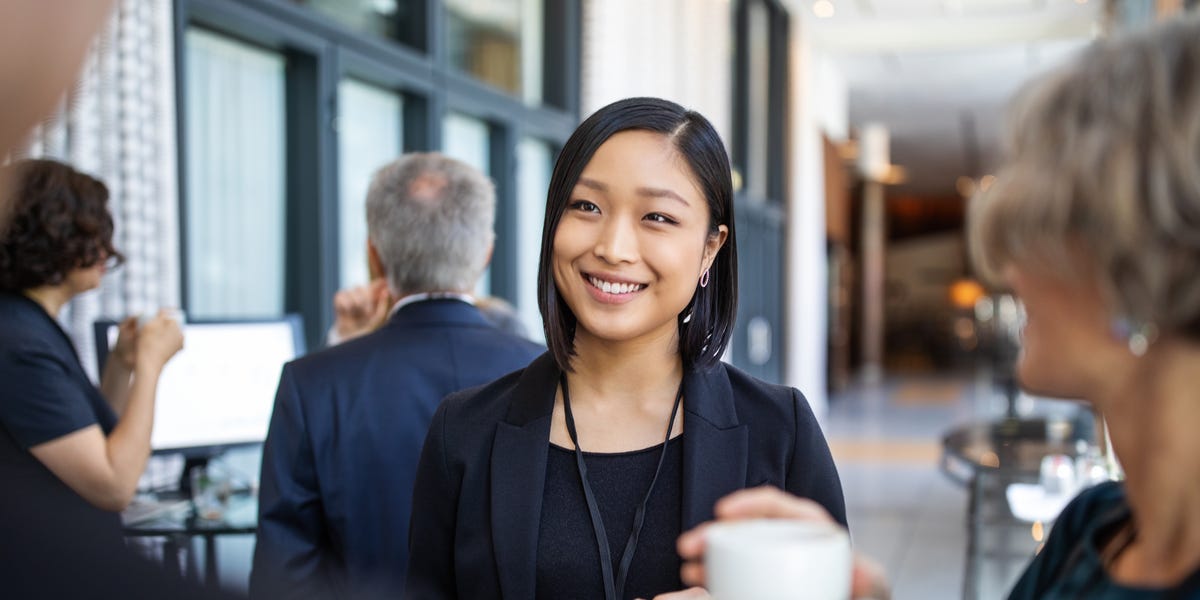 Strategic Components
8
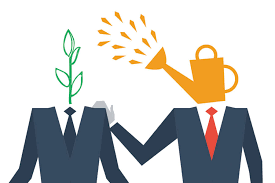 Mentorship vs. Sponsorship
You Need Others
9
YOUR MENTORS – POLL
How many mentors do you currently have?

0 
1 – 2
3 – 4
5 or more
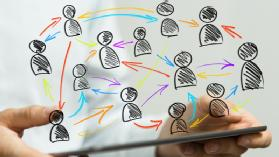 10
YOUR MENTORS - POLL
How would you describe the quality of your mentorship?

High 
Good 
Moderate 
Poor
Bad
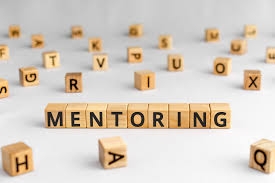 11
Mentorship vs. Sponsorship 1
Sponsorship are leaders in an area who can advocate for you because they trust your abilities.

Sponsors
Elevate visibility
Expanded network
Champion your work
Recommend your involvement
Mentors have knowledge and insight on the goals you may be trying to achieve.

Mentors
Advise
Support
Listen
Guidance
Feedback
Coaching

Advice: Have a mentoring contract
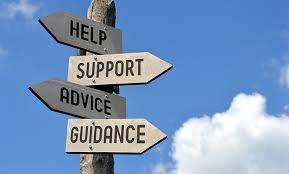 12
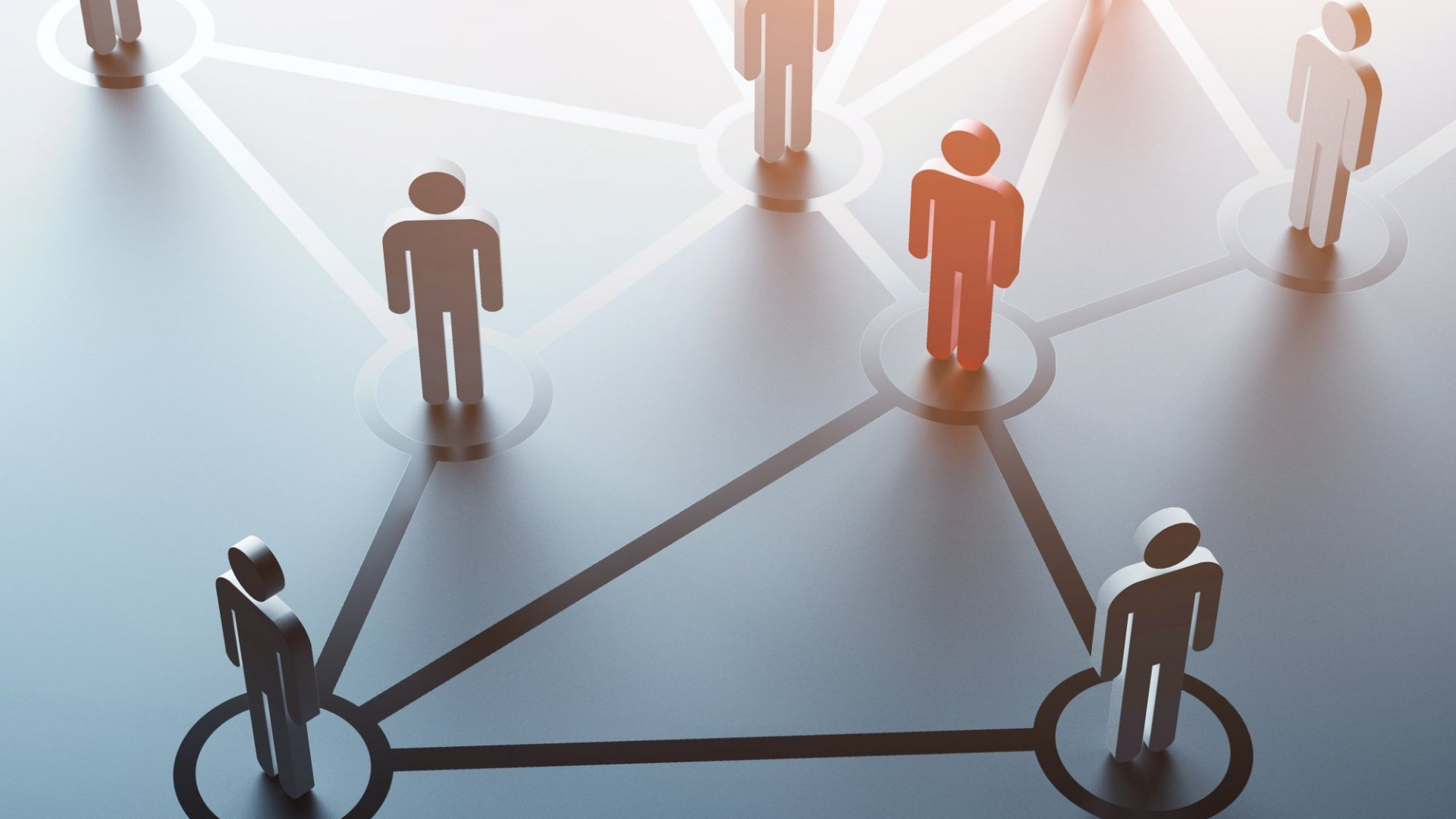 Networks by Design
Connections Matter
13
YOUR NETWORKING - POLL
How well do you feel you network within your field?

5 – Very Well
4 – Well Enough
3 - Could be Better
2 – Only when Forced to
1 – I don’t Network
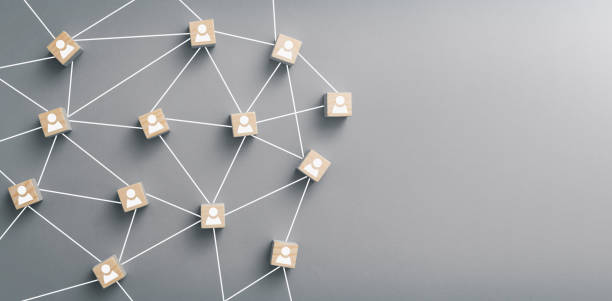 14
How to Network with Intentionality
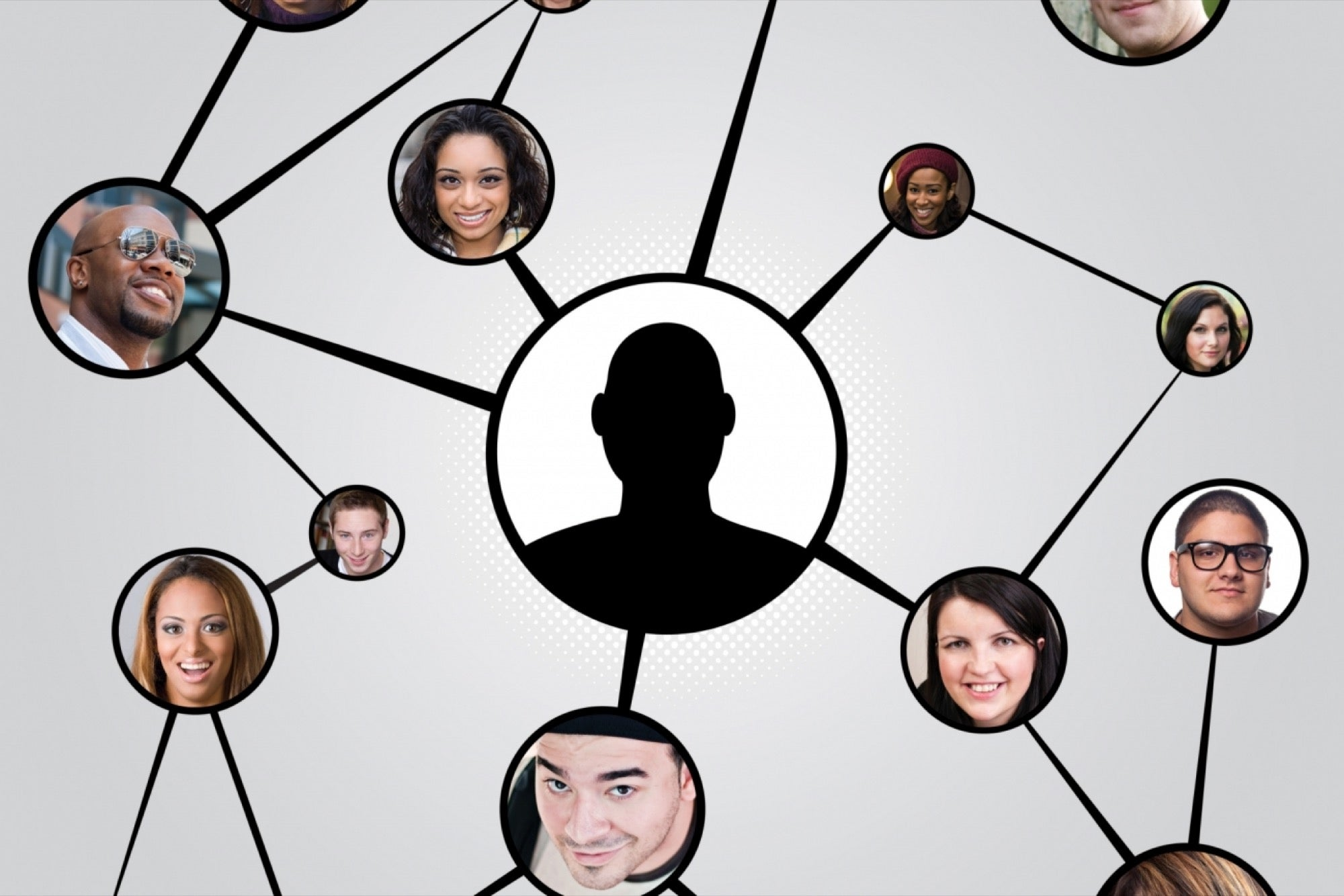 Be Strategic
Build a Network
Be Authentic
Value Others
15
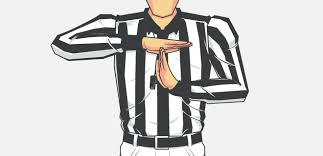 Timeout Take-Aways
Next Steps
16
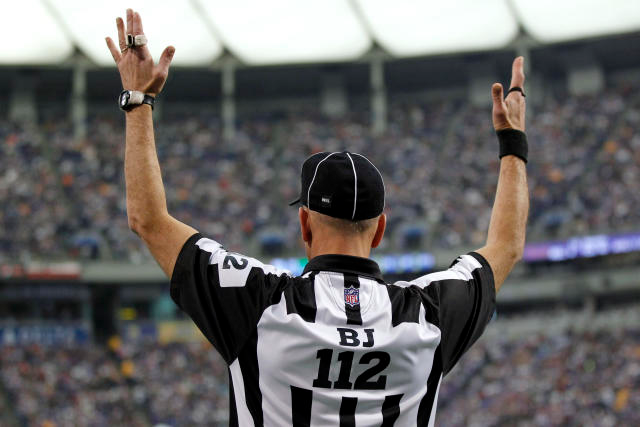 Next Steps with Take-Aways
Take a Self – Assessment
Use the Individual Development Model to Create a Career Progression Plan
Develop your Pitch
Find your Mentor(s)
Develop a Mentoring Contract 
Revisit your Mentoring Contract
Increase your Visibility 
Assess your strategies and plans
17
Success Quote
18
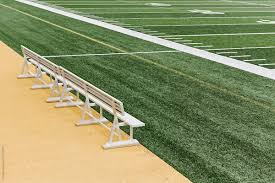 Sideline Resources
19
Resources
Resources
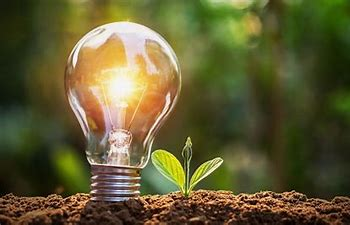 Examples of Assessments
Myers-Briggs Type Indicator (MBTI)
FIRO-B® Test
Sample Mentoring Contracts
General Purpose: Mentorship Agreement Template (PDF)
Contract Between Postdoctoral Appointees and Their Mentors (PDF)

NIH Career Development Resources
20